Кафедра педагогики и  психологии с курсом ПО
Тема: Стресс, фрустрация и конфликт во взаимоотношениях врача и пациента 

Лекция №2 для студентов 2 курса, обучающихся по 
специальности 31.05.01 - Лечебное дело



Канд. психол. наук, доцент Артюхова Т.Ю.




Красноярск, 2017
План:
1. Понятие о стрессе и фрустрации. 
2. Стратегии преодоления стресса. 
3. Психосоматические и соматопсихические взаимоотношения. 
4. Механизмы психологической защиты. Стратегии преодоления механизмов психологической защиты.
5. Понятие конфликта в отношениях врача и пациента. Межличностный и внутриличностный конфликт.
6.Типы и фазы протекания конфликта. 
7. Конфликтные личности 
8. Способы нейтрализации источников конфликта.
1. Понятие о стрессе и фрустрации
Стресс – реакция организма на внешнее воздействие, нарушающее его стабильное состояние
Эустресс
Дистресс
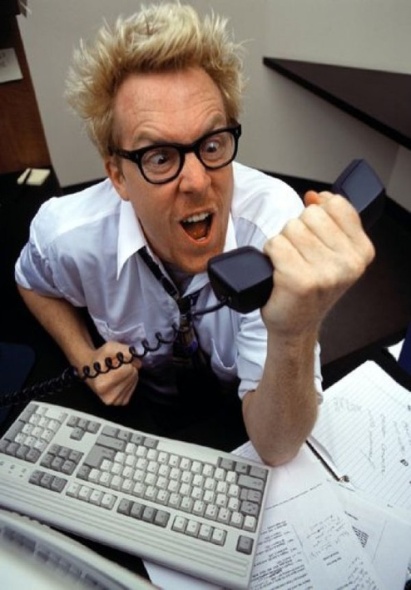 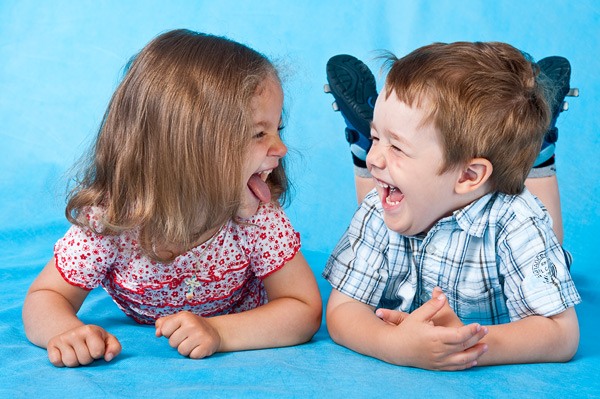 Фрустрация (обман, неудача, тщетное ожидание,  расстройство замыслов
1939 г. - Доллард
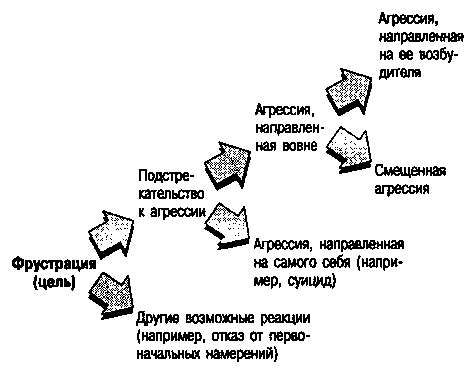 2. Стратегии преодоления стресса
3. Психосоматические и соматопсихические взаимоотношения
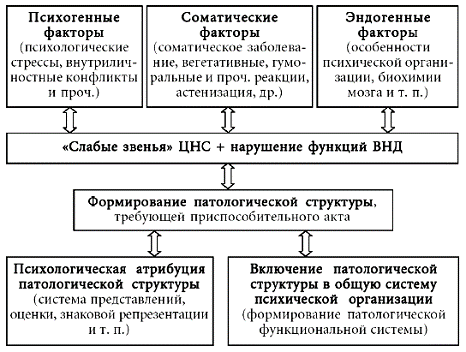 4. Механизмы психологической защиты. Стратегии преодоления механизмов психологической защиты
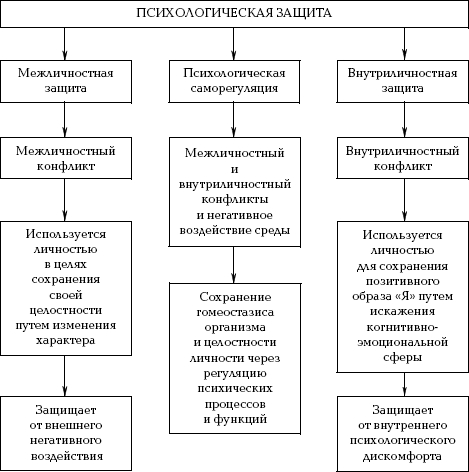 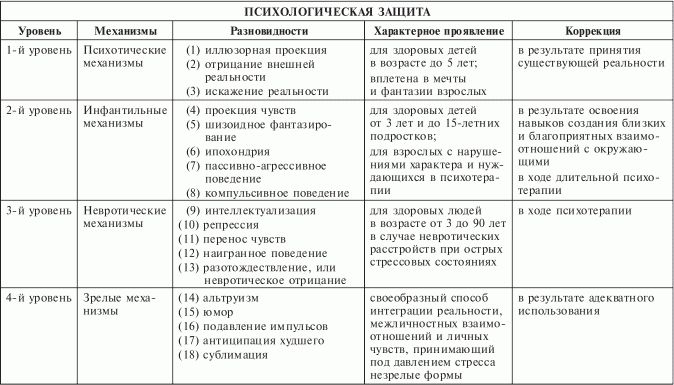 5. Понятие конфликта в отношениях врача и пациента. Межличностный и внутриличностный конфликт
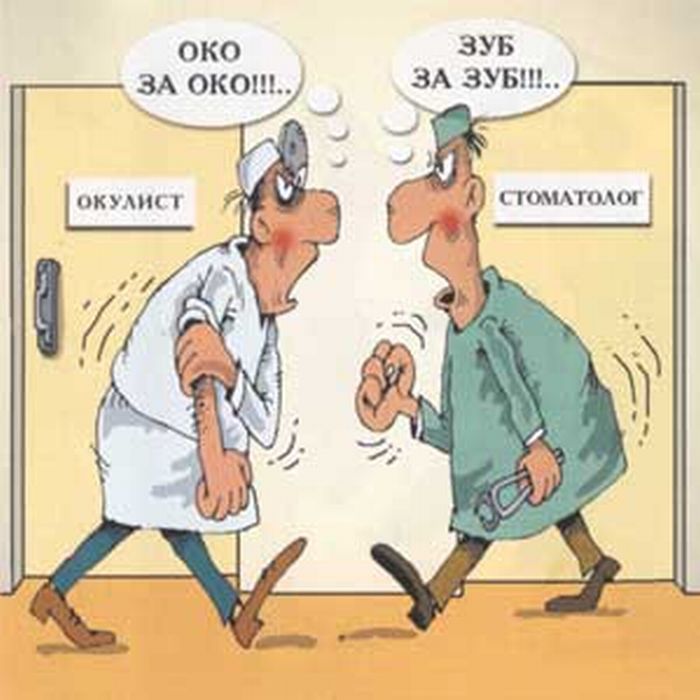 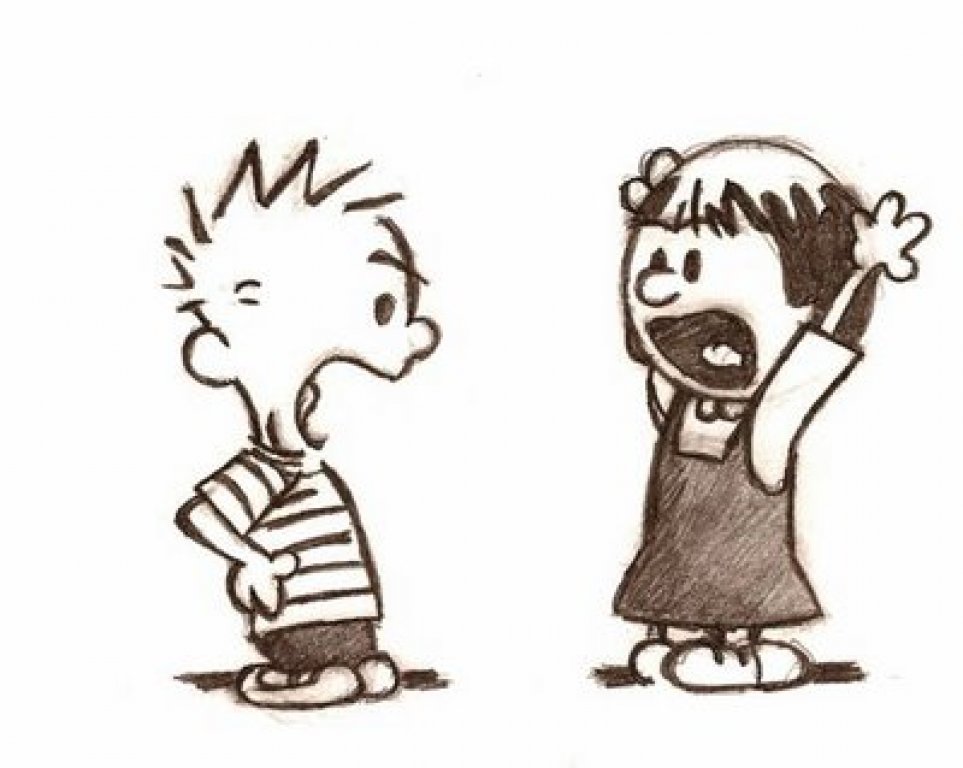 Конфли́кт (лат. conflictus —столкнувшийся) — наиболее острый способ разрешенияпротиворечий в интересах,целях, взглядах, возникающих в процессе социального взаимодействия, заключающийся в противодействии участников этого взаимодействия и обычно сопровождающийся негативными эмоциями, выходящий за рамки правил и норм
5. Межличностный и внутриличностный конфликт
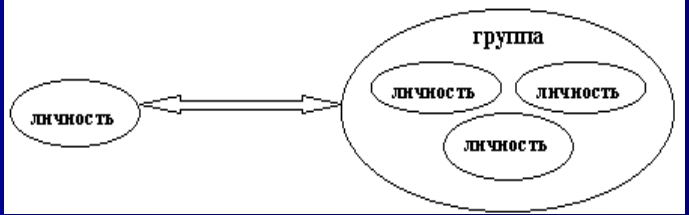 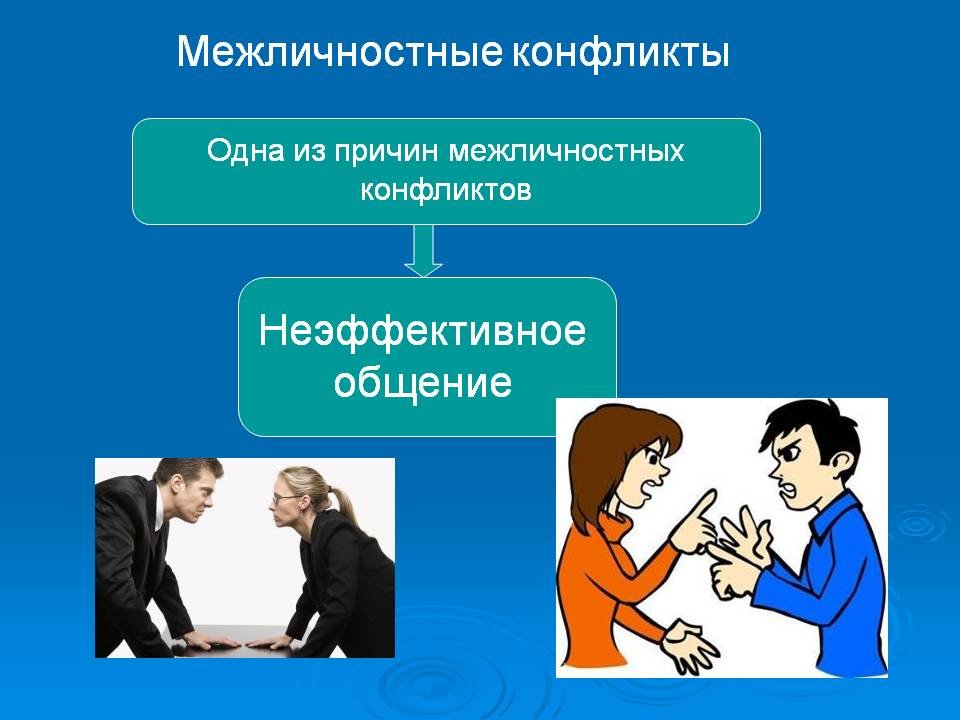 6.Типы и фазы протекания конфликта
7. Конфликтные личности
8. Способы нейтрализации источников конфликта
Литература
Основная:
Бордовская, Н. В. Психология и педагогика [Электронный ресурс] : учеб. для вузов / Н. В. Бордовская, С. И. Розум. - СПб. : Питер, 2014. - 624 с. - (Учебник для вузов . Стандарт третьего поколения).
Дополнительная:
Маклаков, А. Г. Общая психология [Электронный ресурс] : учеб. для вузов / А. Г. Маклаков. - СПб. : Питер, 2012. - 583 с. : ил. - (Учеб. для вузов). - ISBN 9785459015799
Электронные ресурсы:
        1. Электронный каталог КрасГМУ.
        2. Электронная библиотека Absotheue.
        3. БД МедАрт.
Спасибо за внимание!